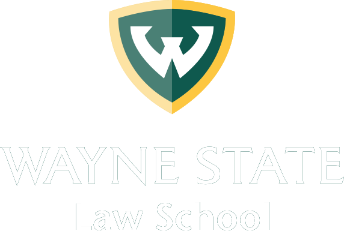 Legislative OversightState Medicaid Programs
Ben Eikey
Levin Center for Oversight and Democracy
State Oversight Academy

December 13th, 2023
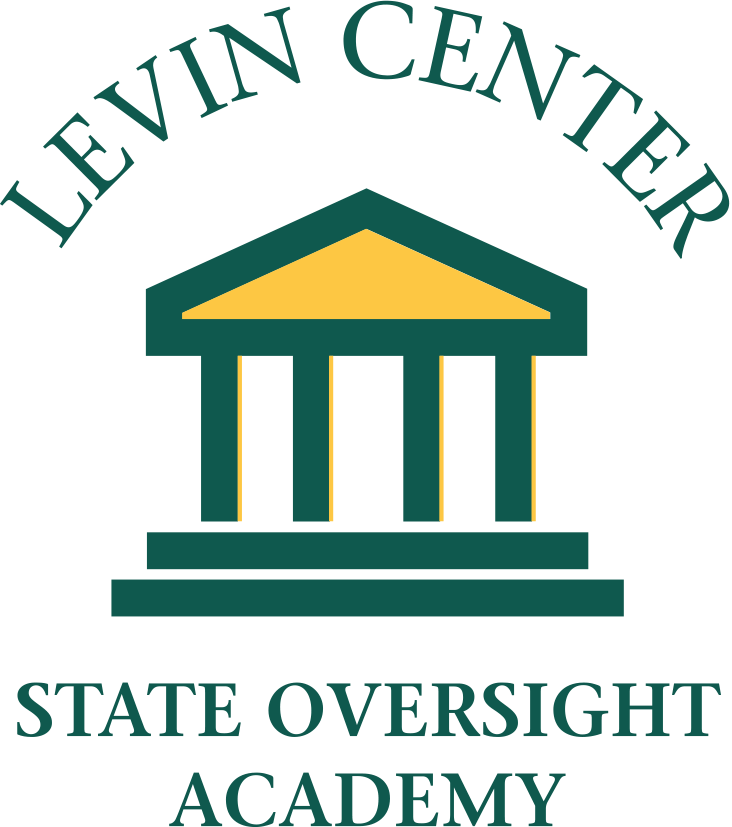 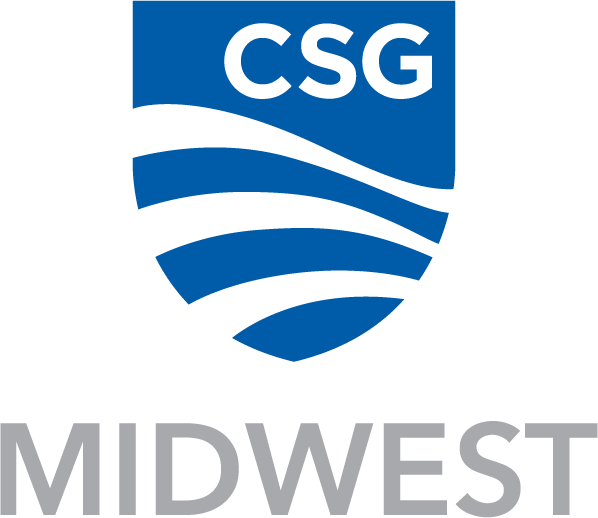 levincenter@wayne.edu
Levin Center for Oversight and Democracy​
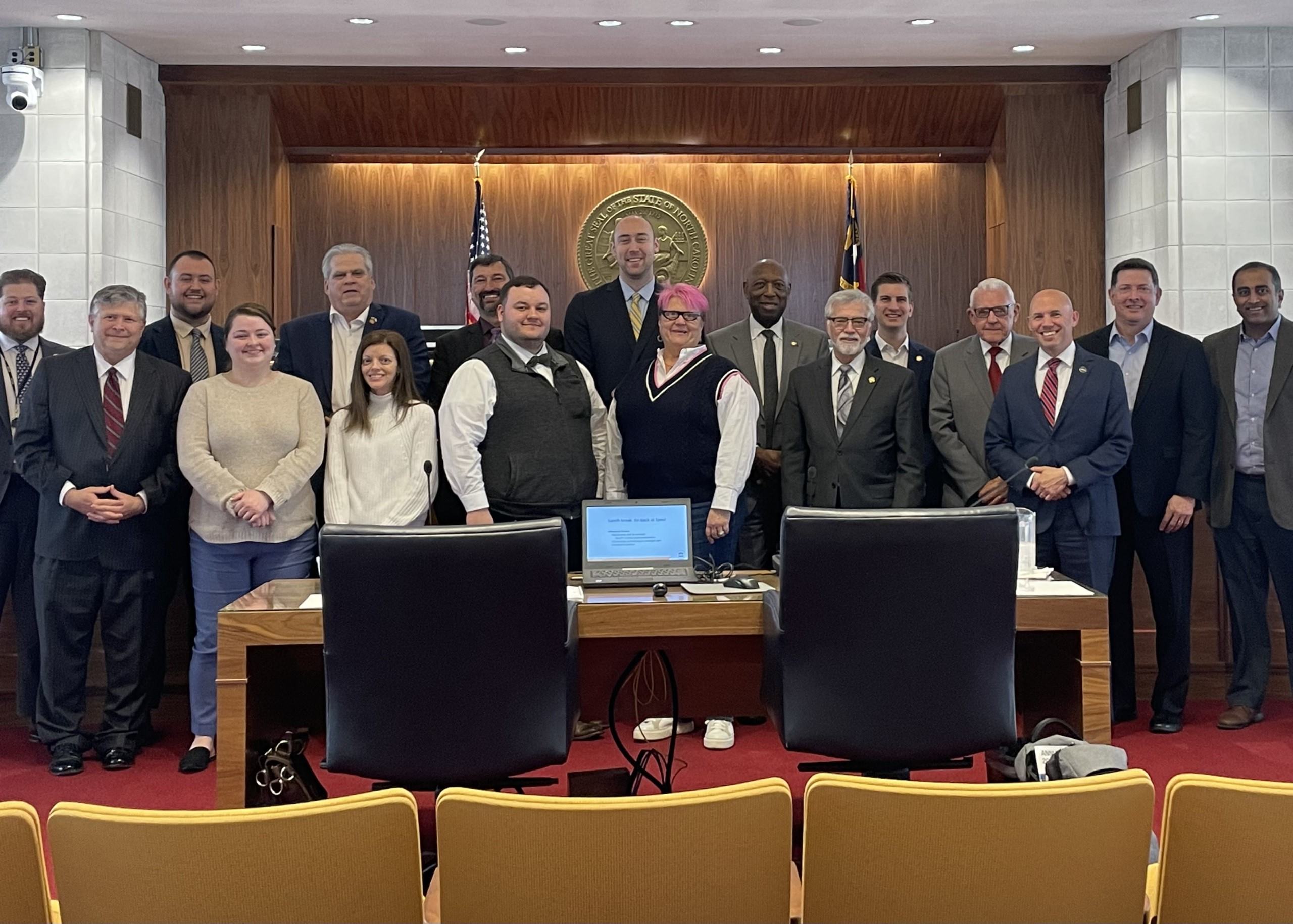 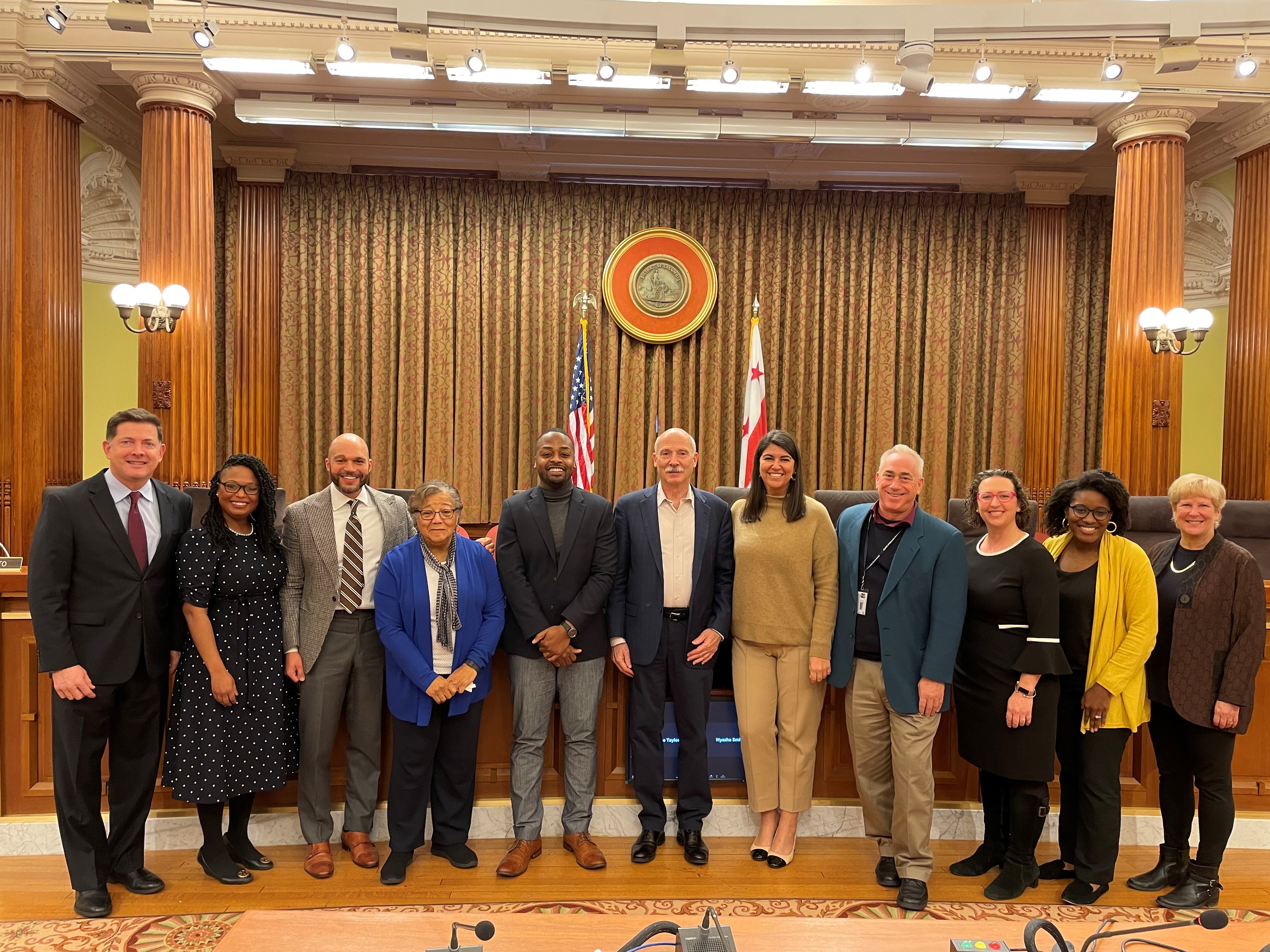 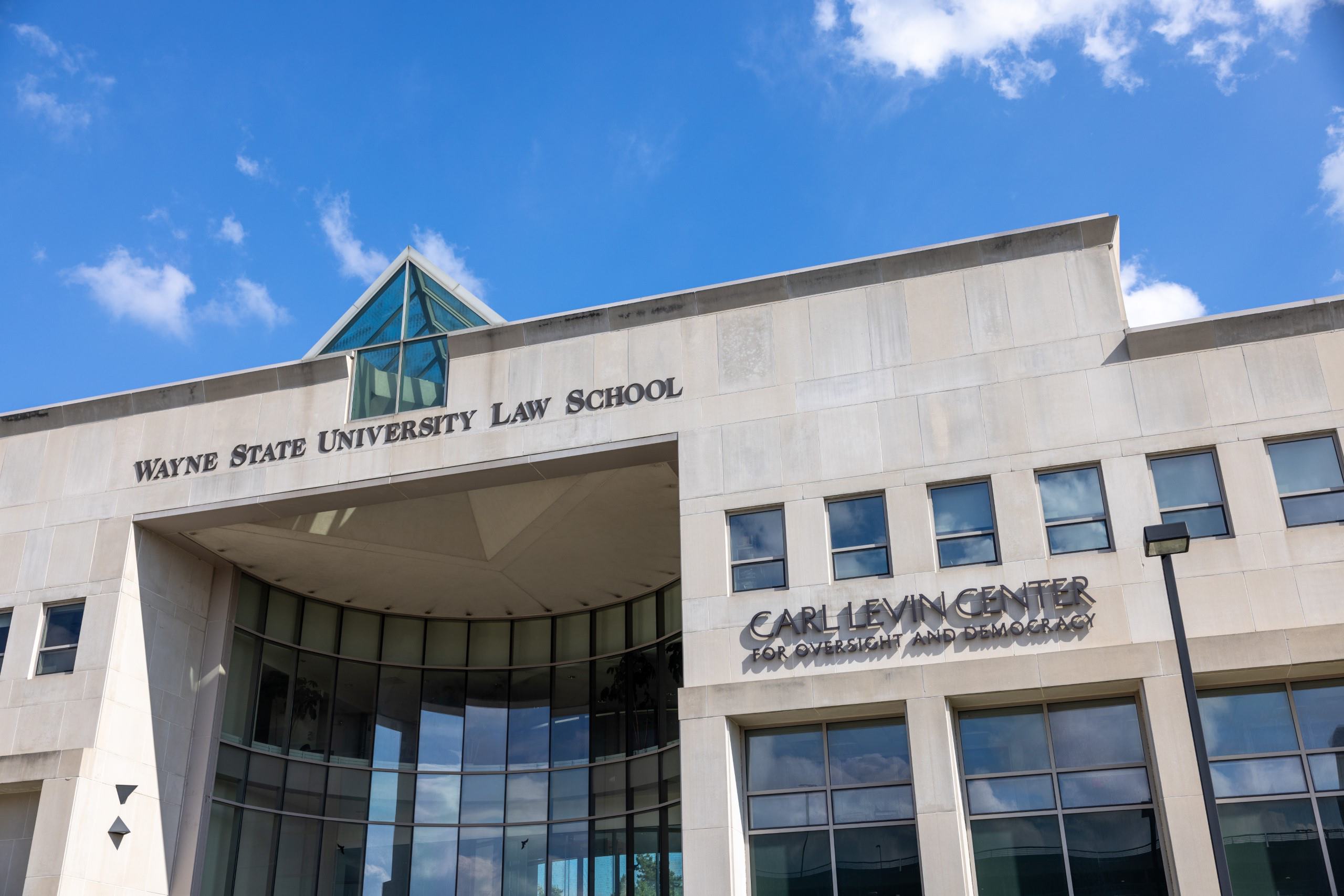 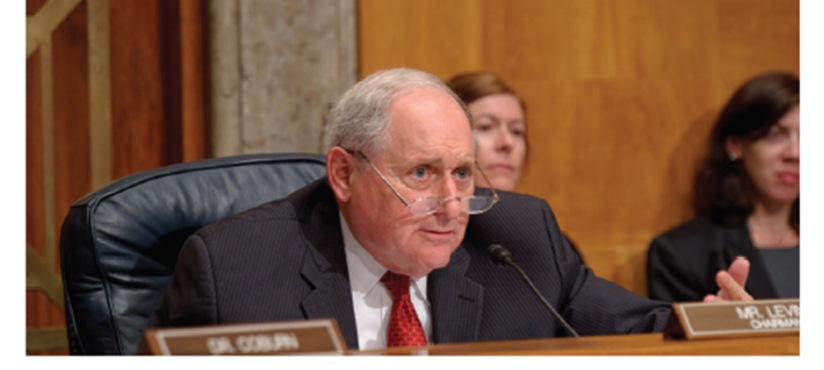 North Carolina General Assembly
Oversight Workshop
U.S. Sen. Carl Levin
Wayne State Law School
Workshops for Congress, state, international legislatures​
Videos, testimony, webinars, social media
Research & Reports (50-state analysis, contract oversight, more)​
Conferences, panels & events
State Oversight Academy
More: Benjamin.Eikey@wayne.edu
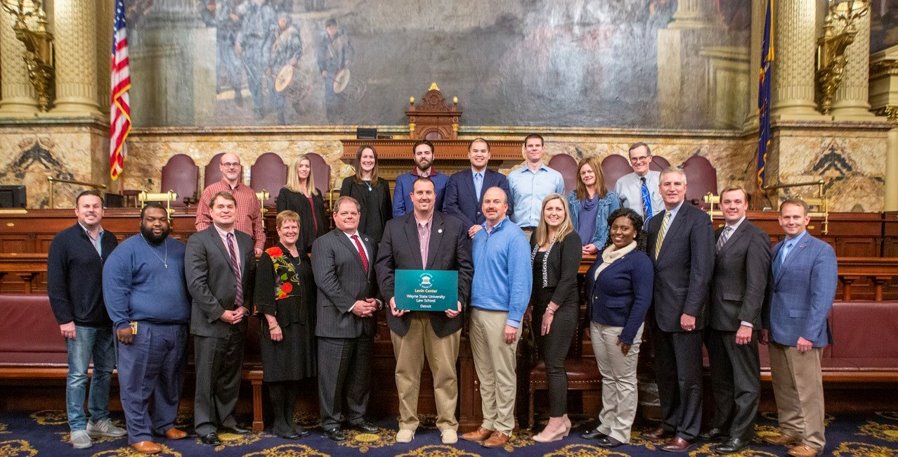 DC Council Oversight Workshop
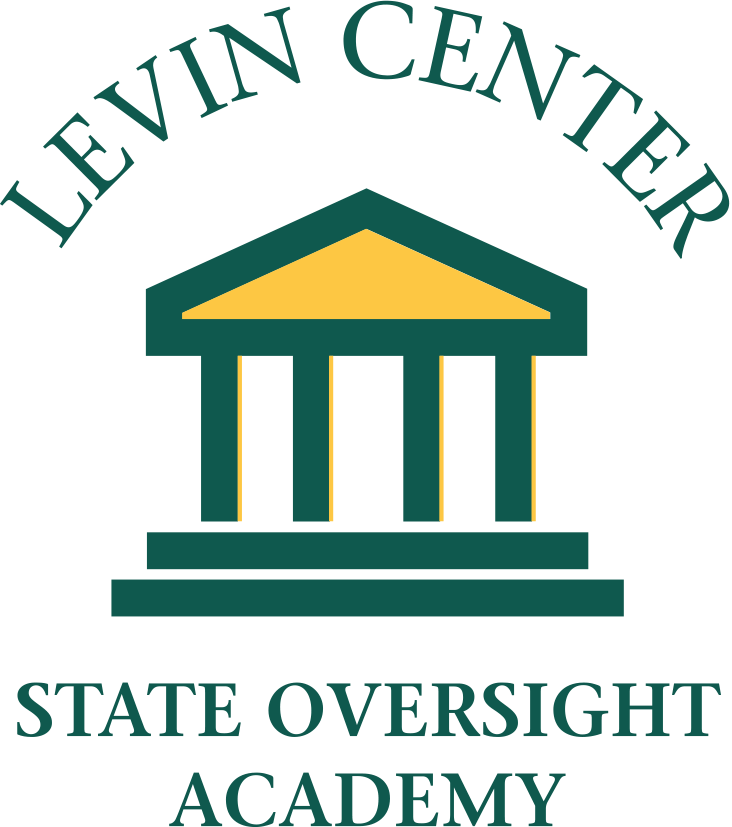 Pennsylvania Oversight Committee
levincenter@wayne.edu
Agenda
What is Legislative Oversight?
State Oversight Academy Wiki
Oversight Topics, Phases of an Investigation
Recommended Best Practices
Crafting a Medicaid Oversight Plan
Oversight Scenario
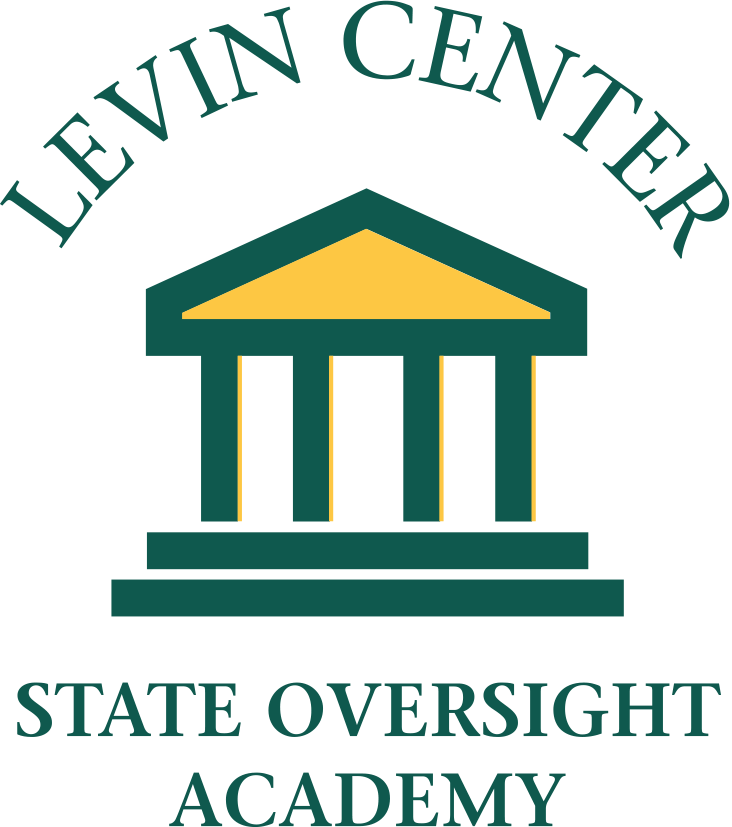 levincenter@wayne.edu
What is Legislative Oversight?The “eyes and voice” of the people
“It is the proper duty of a representative body to look diligently into every affair of government and to talk much about what it sees. It is meant to be the eyes and the voice, and to embody the wisdom and will of its constituents.”
	-- United States Supreme Court1
---------------------
1 Trump v. Mazars USA, LLP, 140 S.Ct. 2019, 2031 (2020), citing United States v. Rumely, 345 U. S. 41, 43 (1953).
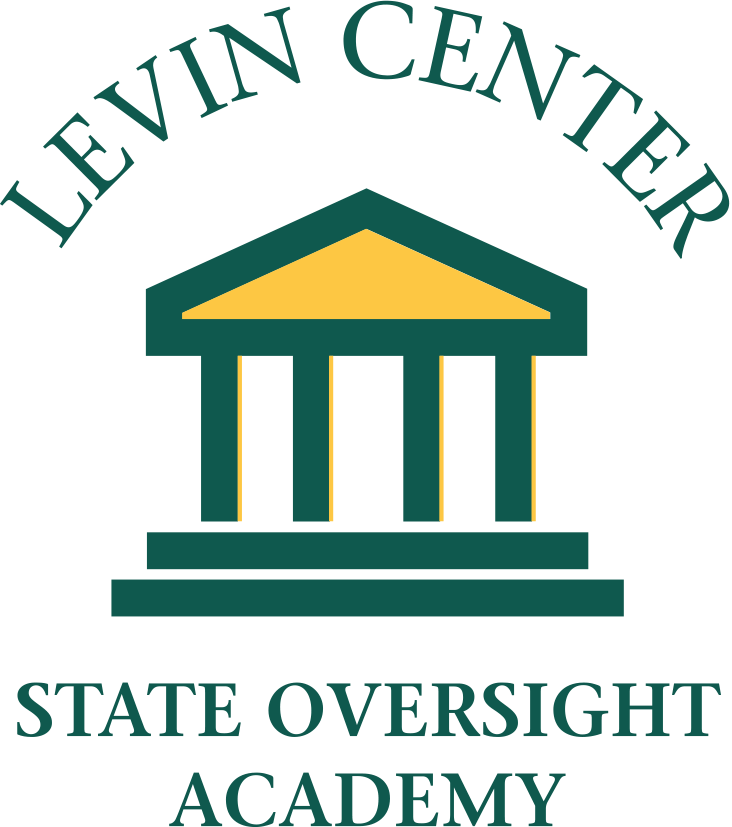 levincenter@wayne.edu
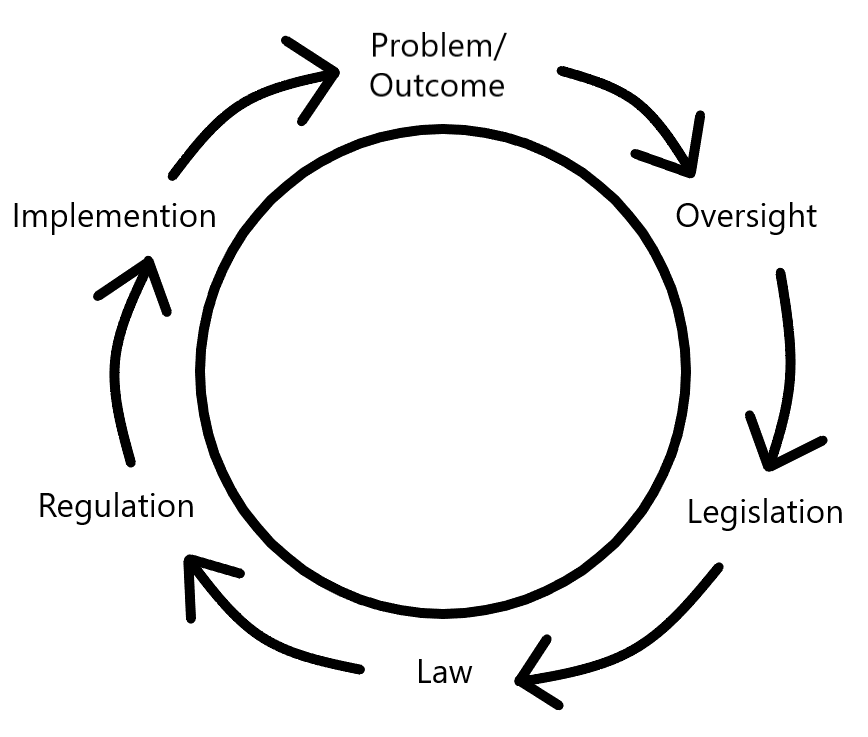 Cycle of Accountability
Eyes and Voice of
the People
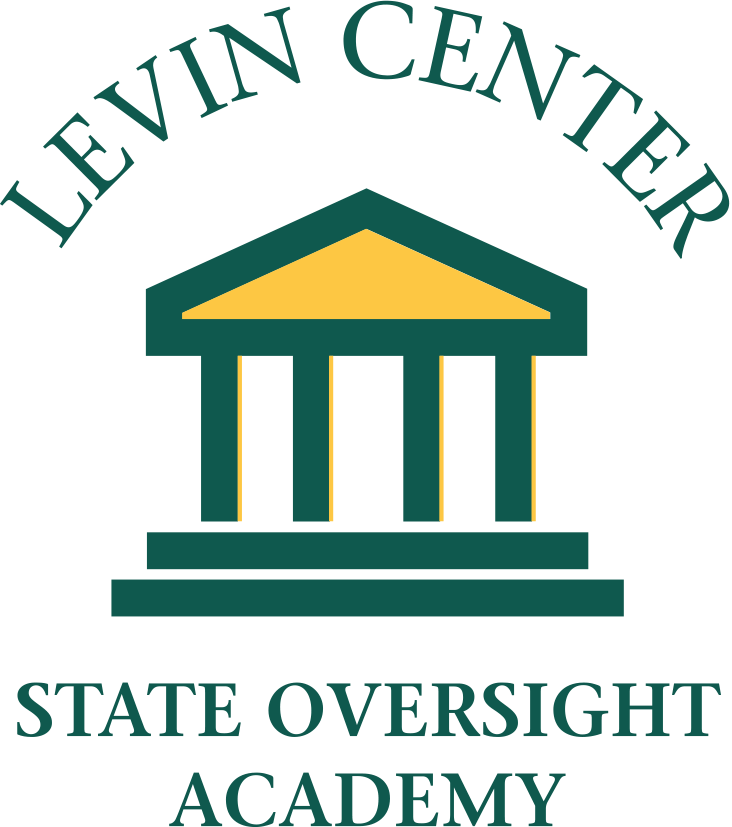 levincenter@wayne.edu
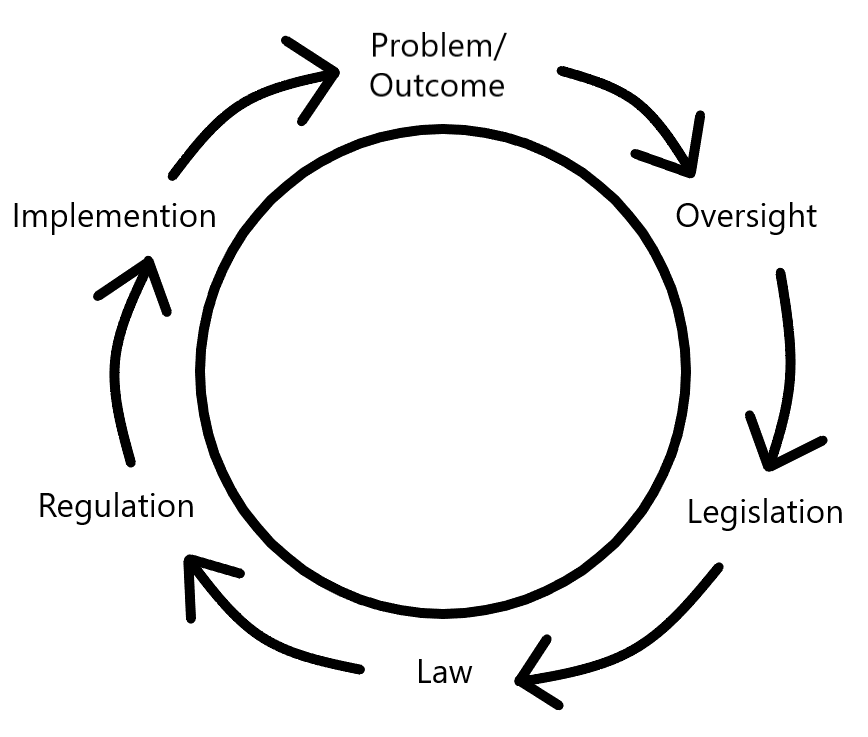 Cycle of Accountability
Eyes and Voice of
the People
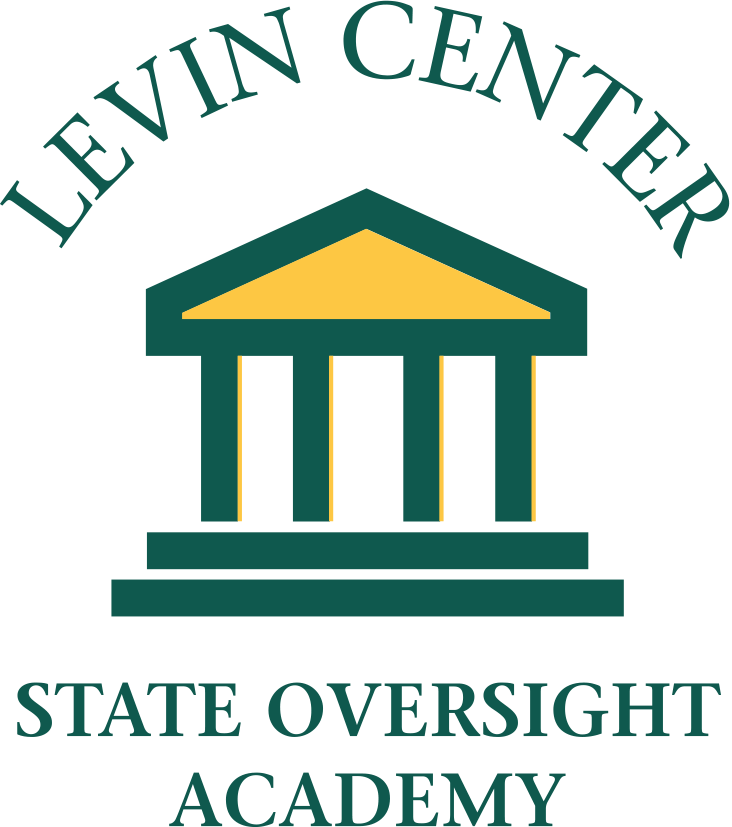 levincenter@wayne.edu
Routine or Event-Driven Oversight?
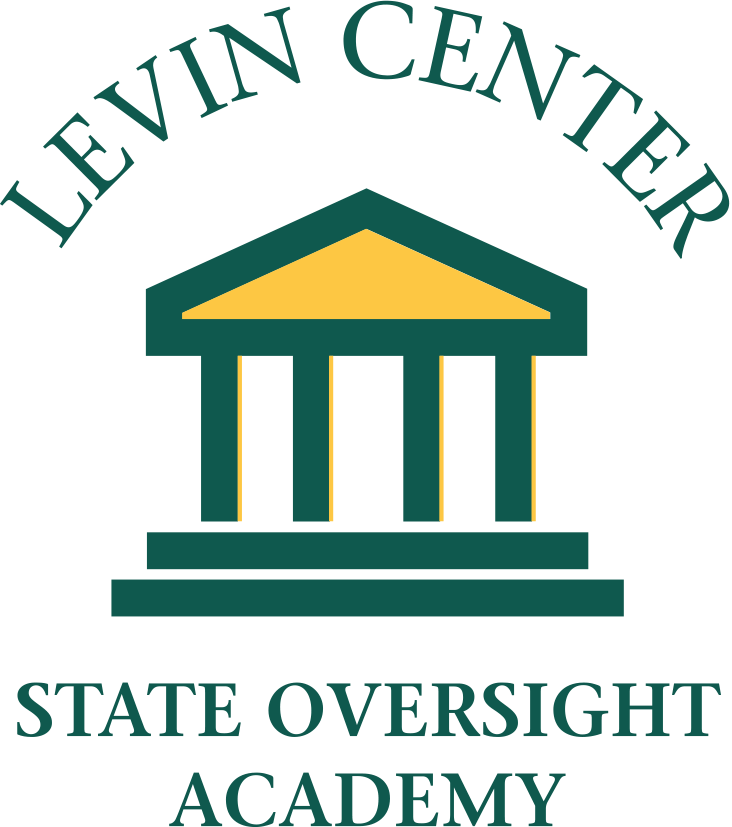 levincenter@wayne.edu
Your Superpowers
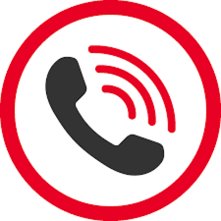 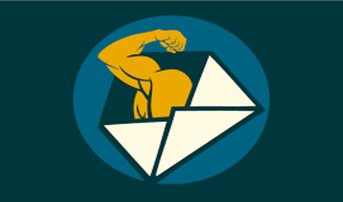 Legislator phone calls and emails get returned.
Legislators can request investigations and reports.
Legislator questions trigger research, reconsideration, change.
Oversight can have as much, or more, impact as legislation.
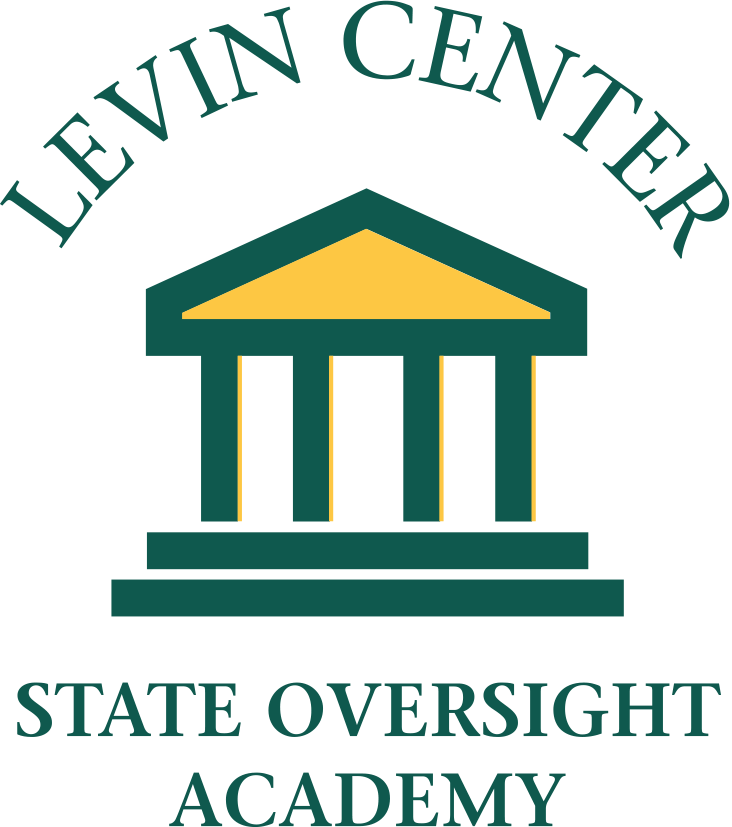 levincenter@wayne.edu
Avenues for State Legislative Oversight
Analytic Bureaucracies
Appropriations Process
Committees
Administrative Rule Review
Advice and Consent
Monitoring Contracts
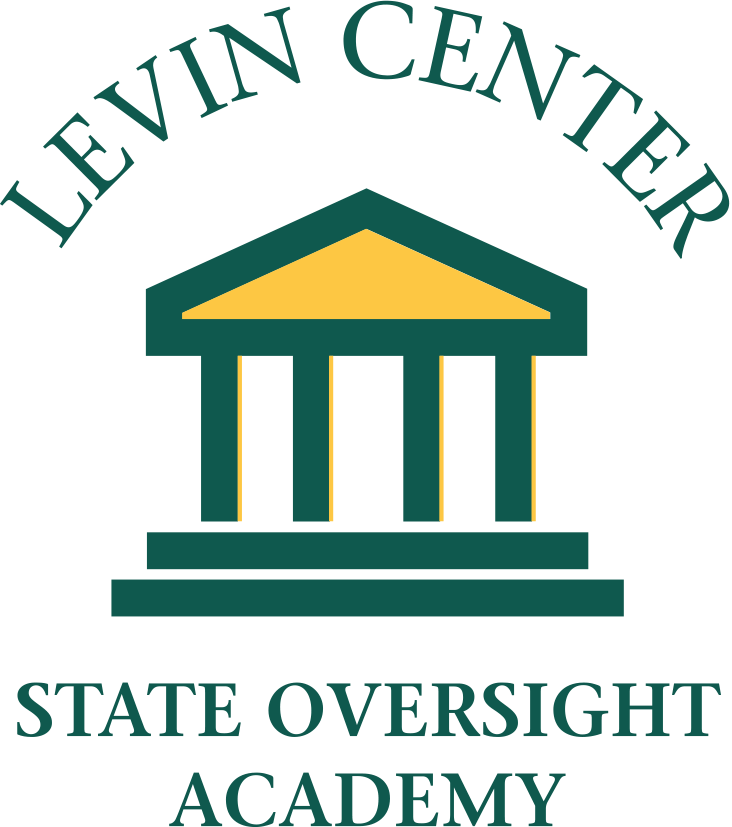 levincenter@wayne.edu
State Oversight AcademyState Legislature Oversight Wiki
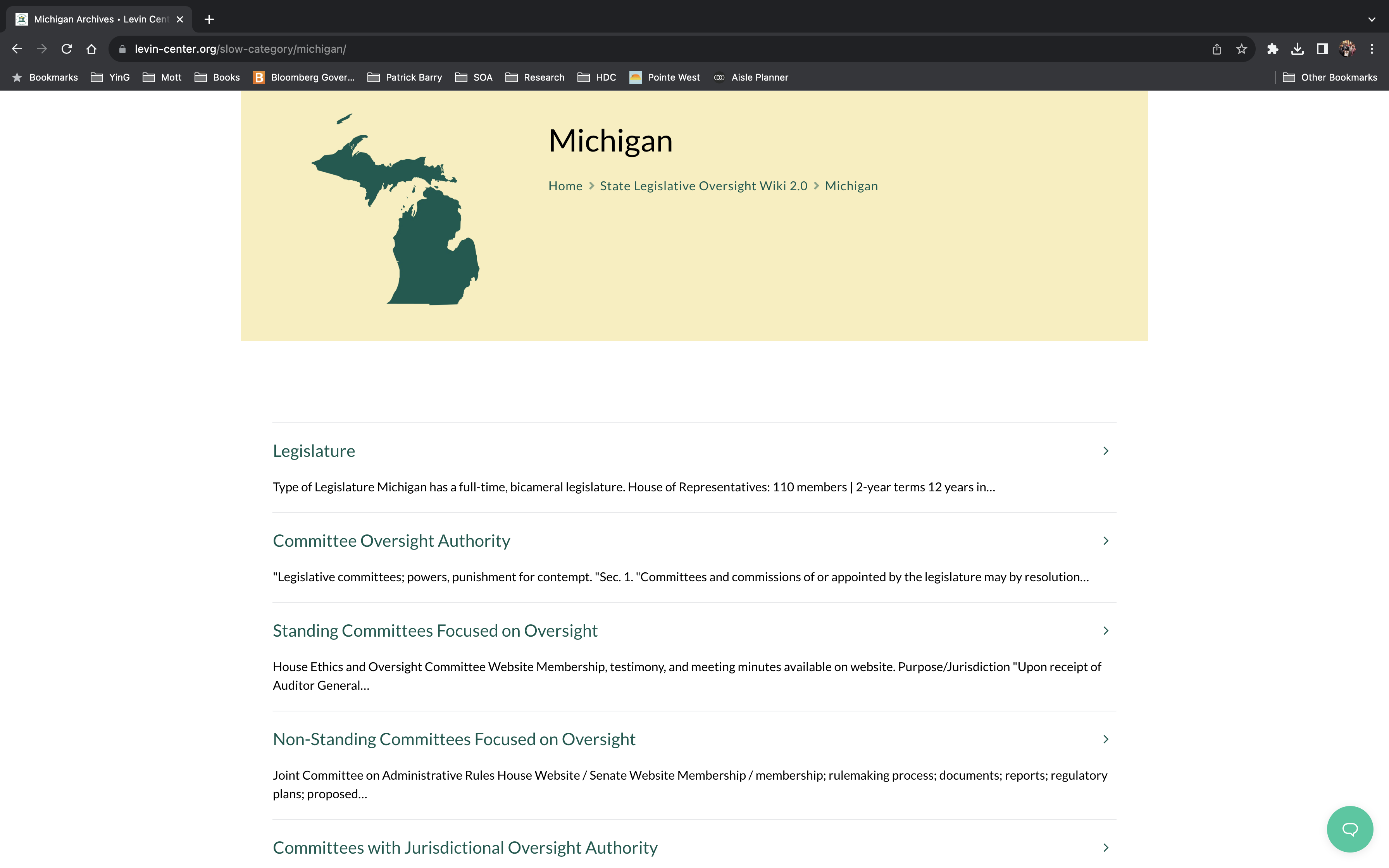 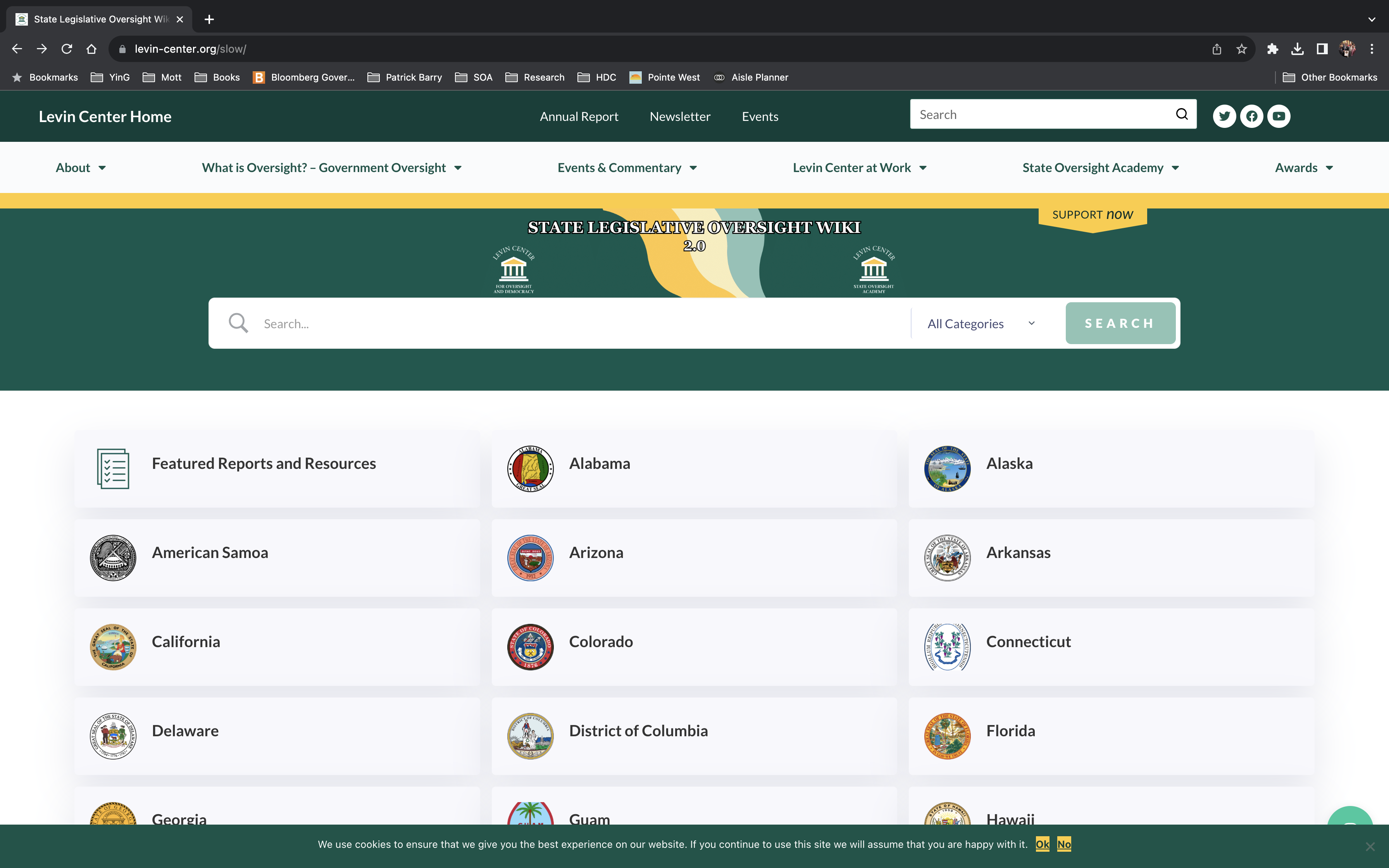 Origin of Investigation Topics
Committee jurisdiction
Leadership concerns
Scandals, events, news, problems
Reports 
Constituents
Whistleblowers, advocacy groups
Legislator concerns
Lawsuits
Agencies
Personal experience
Oversight plan, long-term vision
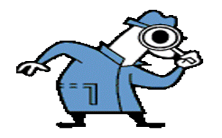 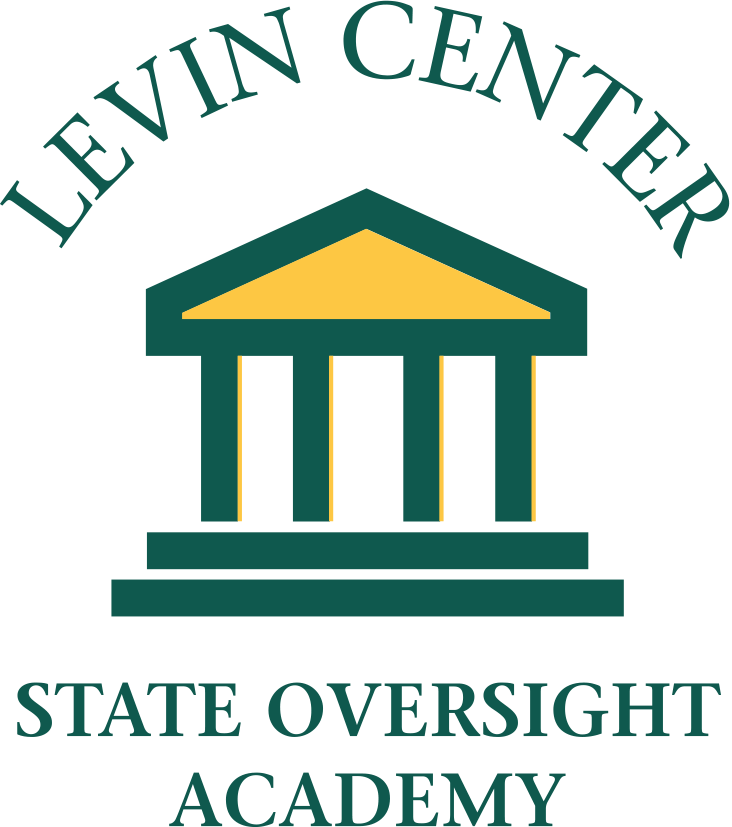 levincenter@wayne.edu
Examples of Topics
Pension funds

Prison Operations

Foster care
Disaster response and mitigation

Lobbying disclosures

Contract mismanagement

Infrastructure
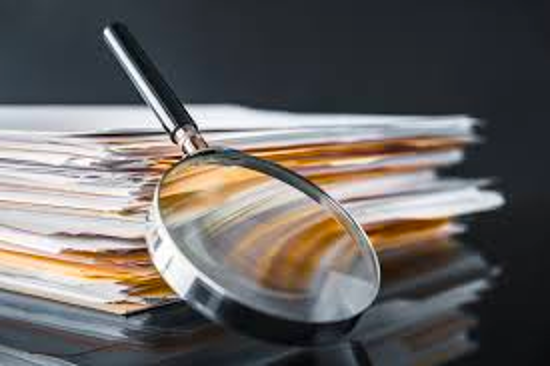 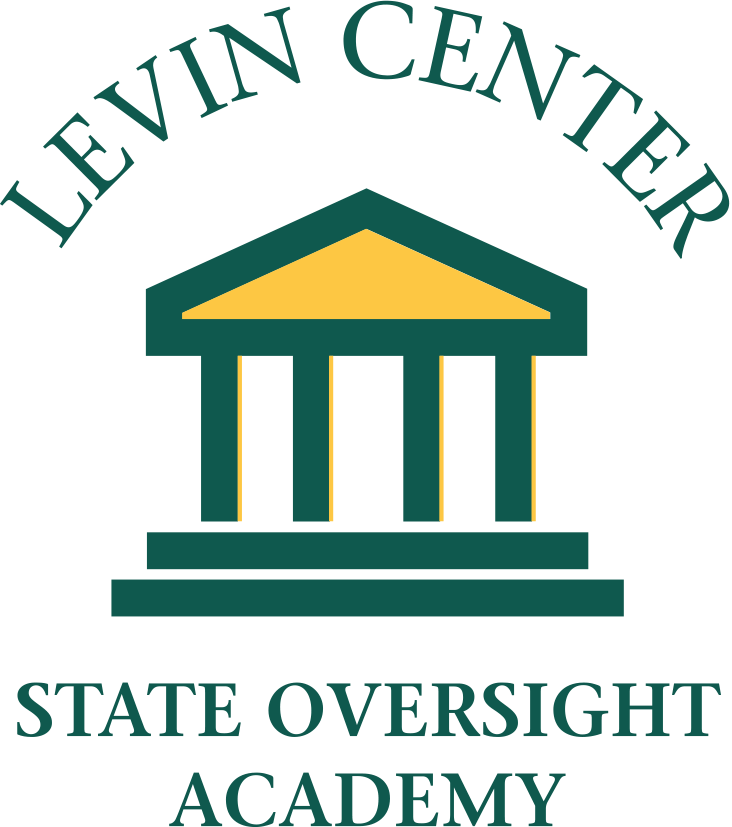 levincenter@wayne.edu
Phases of an Investigation
Fact-Finding

Written Product

Hearing

Follow up

Tutorials: https://levin-center.org/congressional-lawmakers/online-tutorials/
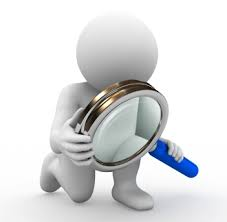 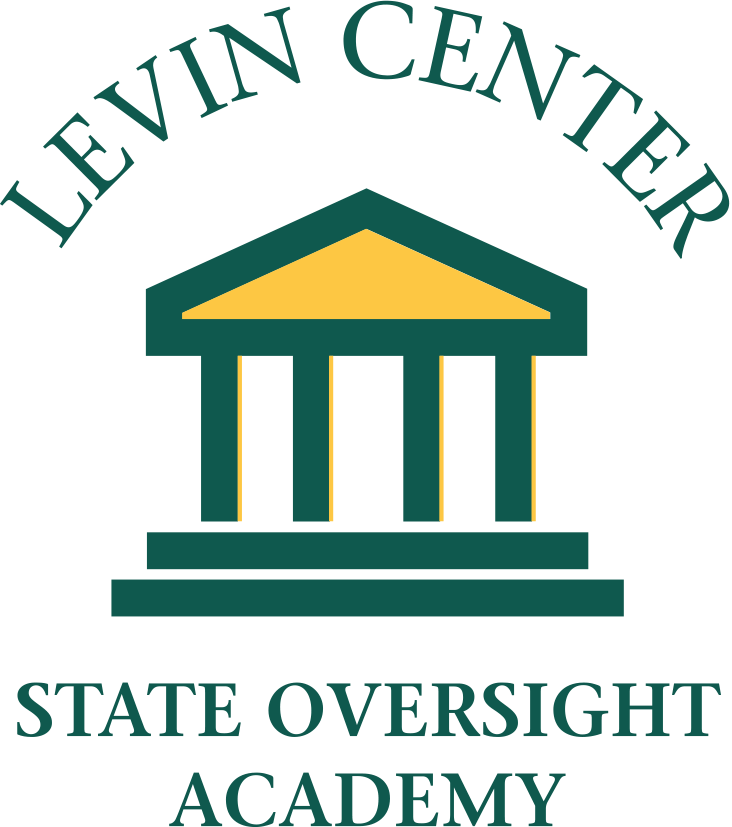 levincenter@wayne.edu
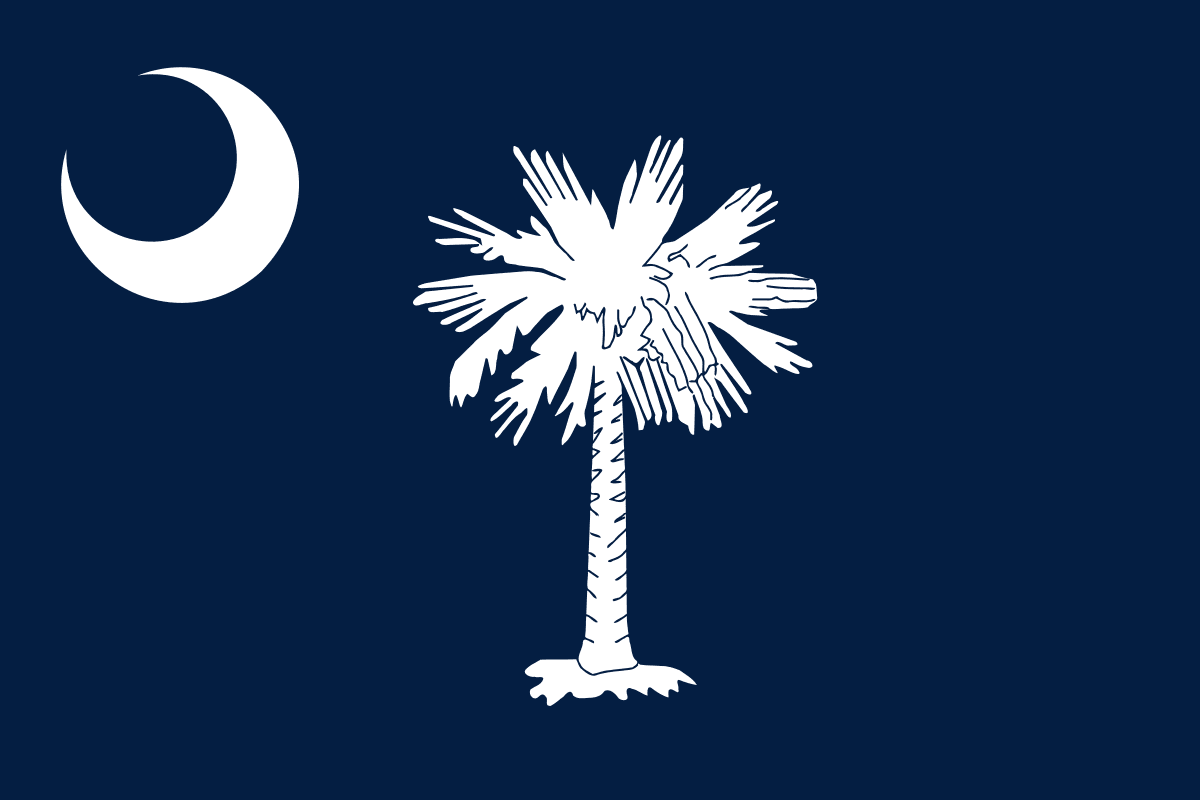 South Carolina
House Oversight Committee
Full Committee plus five subcommittees
Video archive and minutes of all meetings
Public input form, plus info on testimony submission
Restructuring recommendations for agencies
Seven-year agency reviews
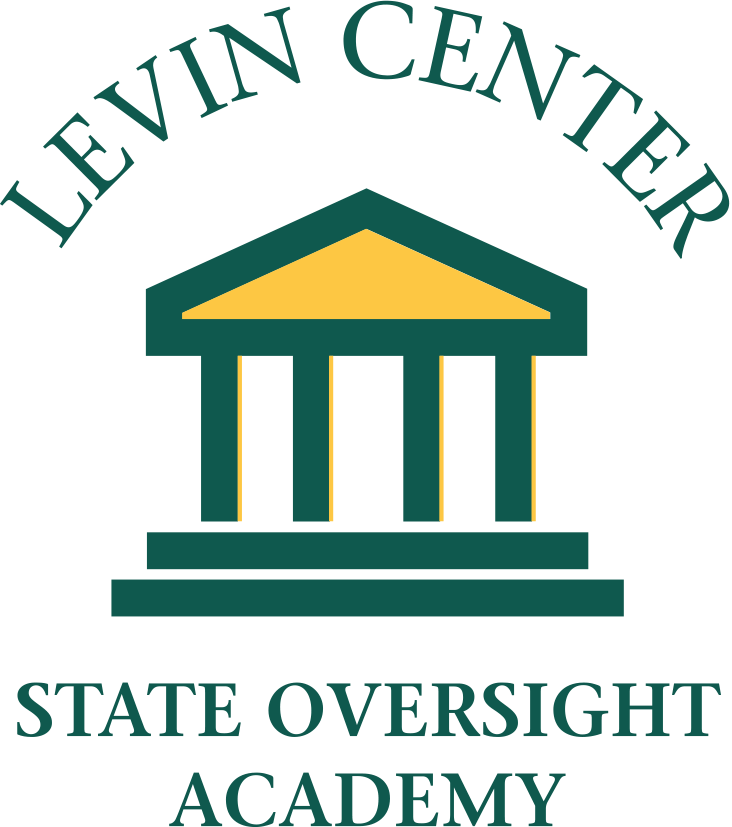 levincenter@wayne.edu
South Carolina
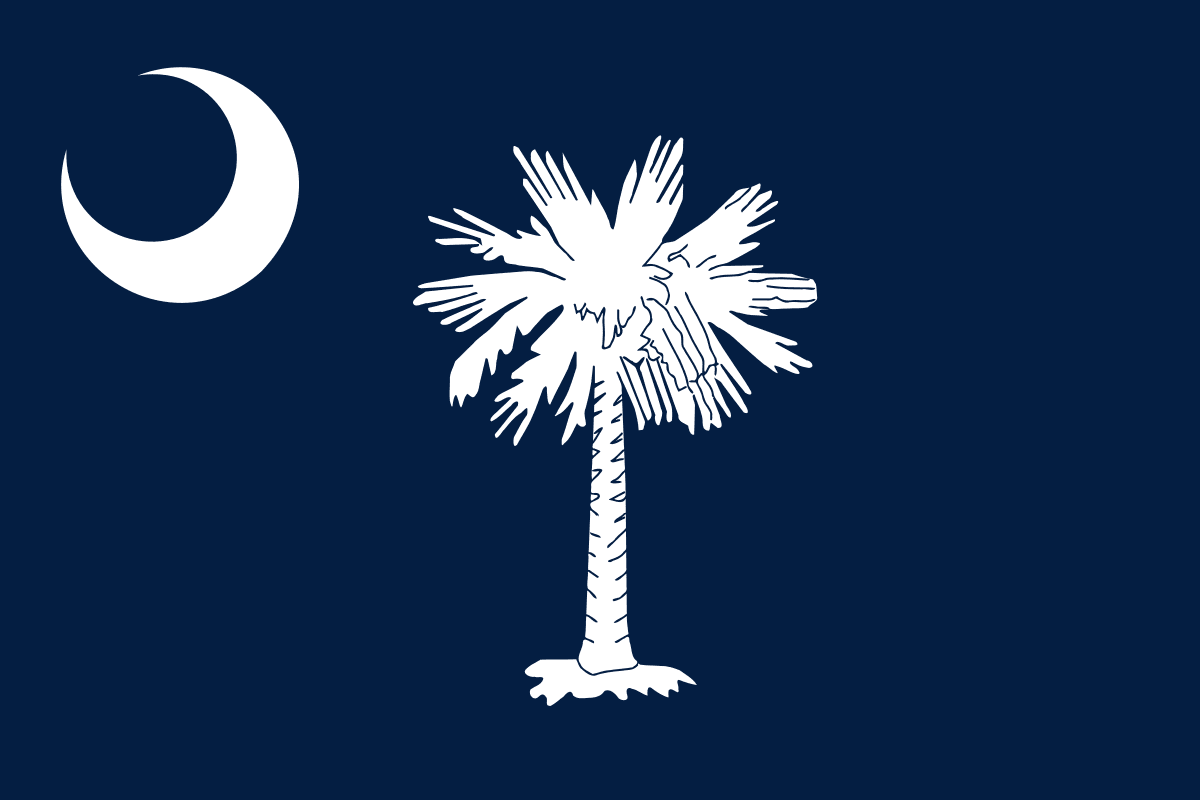 House Oversight Committee
Transparency report to citizens
Purpose, findings, and recommendations
All reports available online since 2014

Oversight Matters Podcast: Rep. Wes Newton: https://levin-center.org/what-is-oversight/oversight-matters/
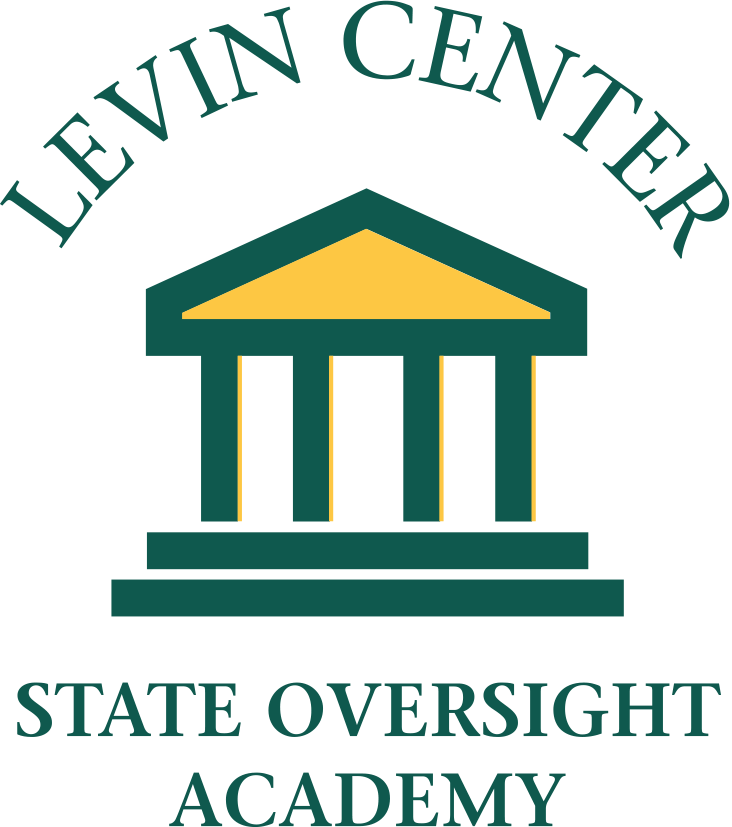 levincenter@wayne.edu
Recommendations for Strengthening Oversight
Joint oversight committee with balanced party membership E.g., Michigan SJR O, 2022
Bipartisan approach to topics, inquiry, witnesses, questions, etc.
More follow-up (e.g., hearings) on reports.
More contract oversight.
Create oversight plan for a committee, or even full legislature.
Post status and results of investigations on website.


For additional resources:  https://www.levin-center.org/state-lawmakers/state-oversight-resources/
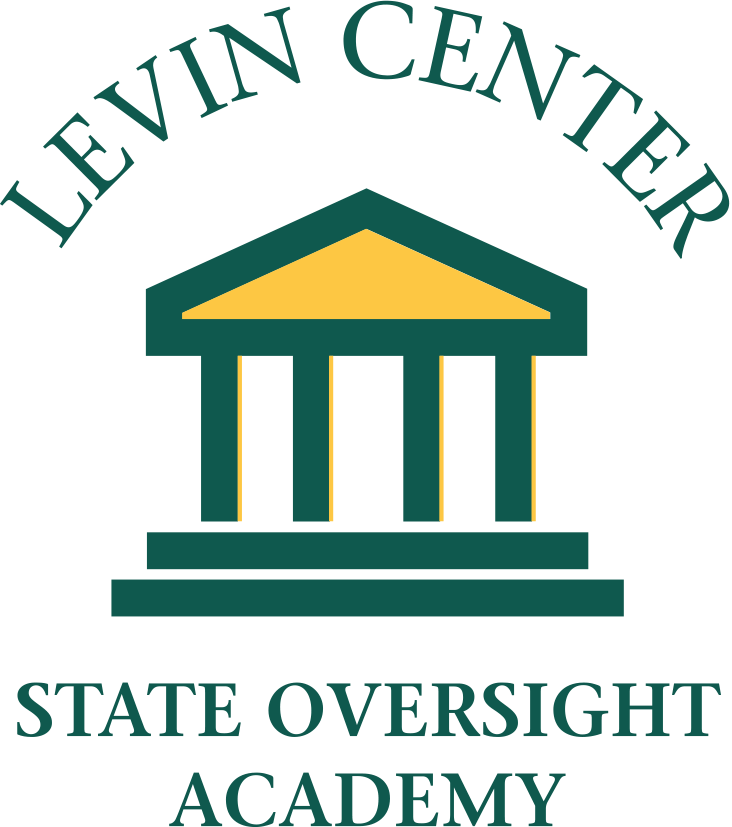 levincenter@wayne.edu
Oversight Planning
Oversight planning can and should be undertaken at any of these levels: 
Entire legislature
House/Senate
Caucus
Committee
Investigation



For additional resources: https://levin-center.org/state-oversight-academy/state-oversight-resources/
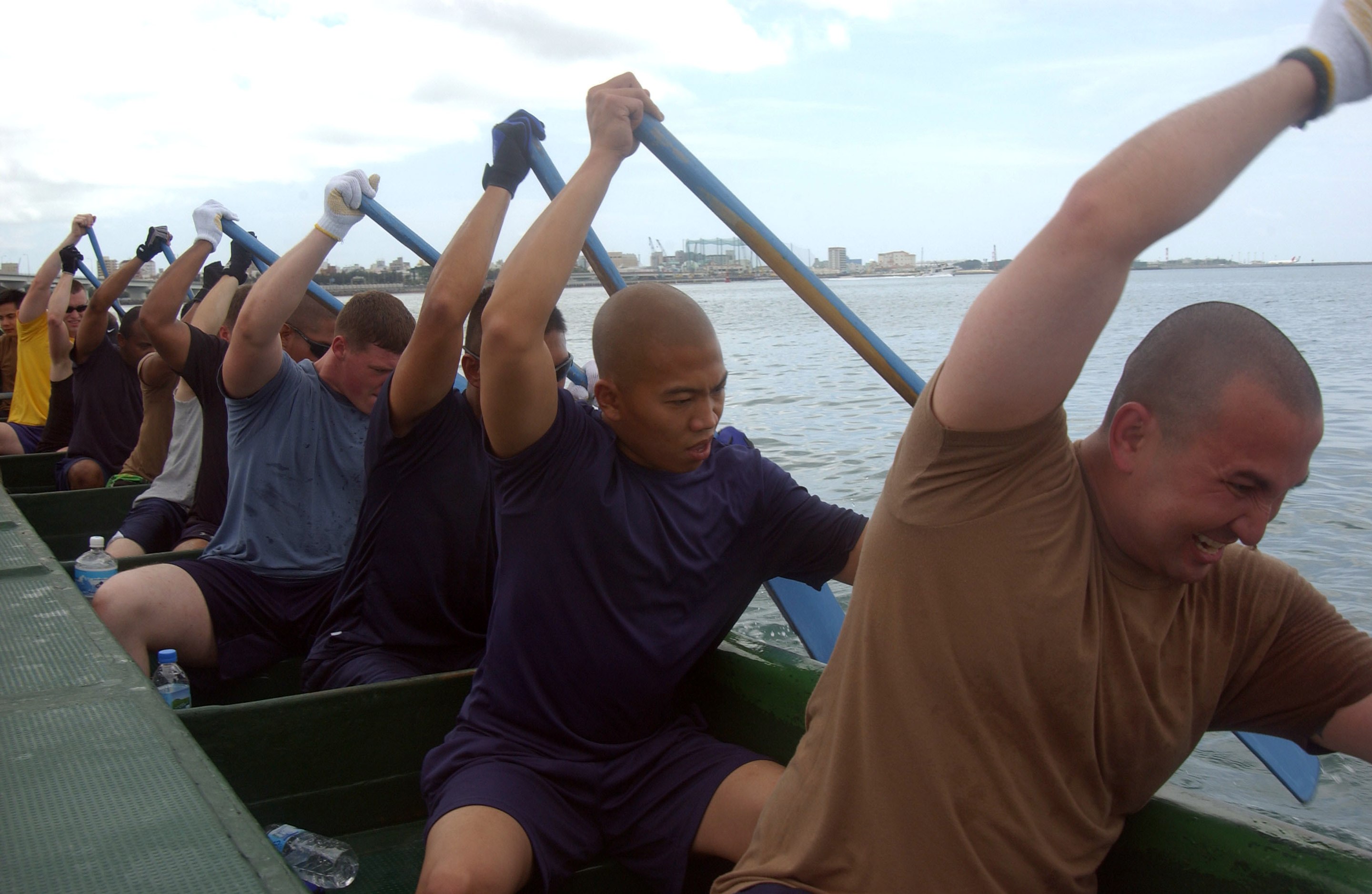 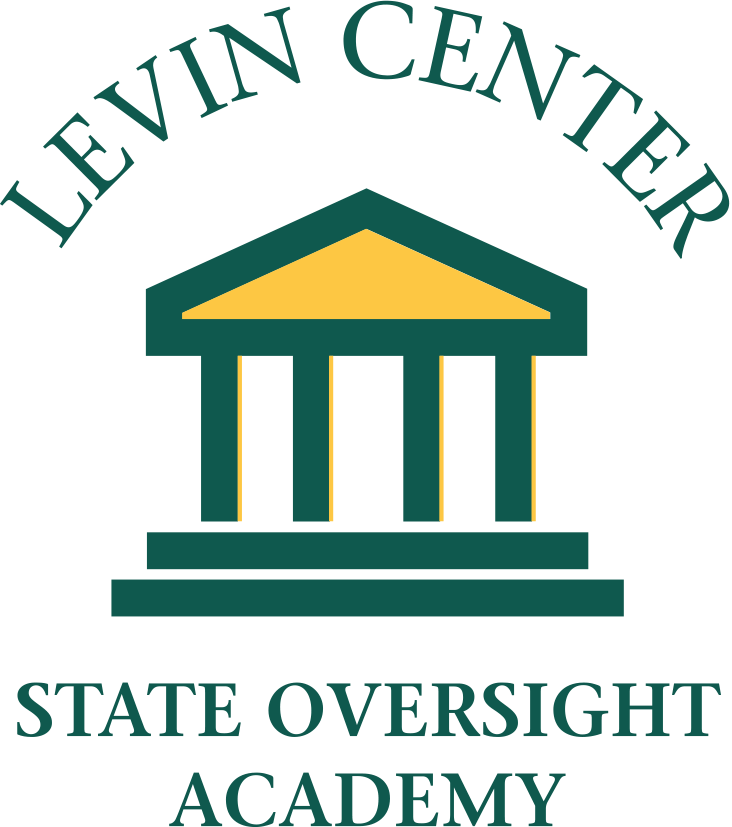 levincenter@wayne.edu
Civility in Oversight
When conducting an inquiry,
Focus on process over personalities.
Poor results are not always the agency personnel's fault.
Remember that building effective partnerships with agency personnel is often a better path to meaningful change than misusing oversight as a disciplinary tool.
Build a positive culture by expecting agency personnel and members from the other party are also pursuing information and problem solving in good faith.
Let the facts be the guide.






For additional resources: https://levin-center.org/state-oversight-academy/state-oversight-resources/
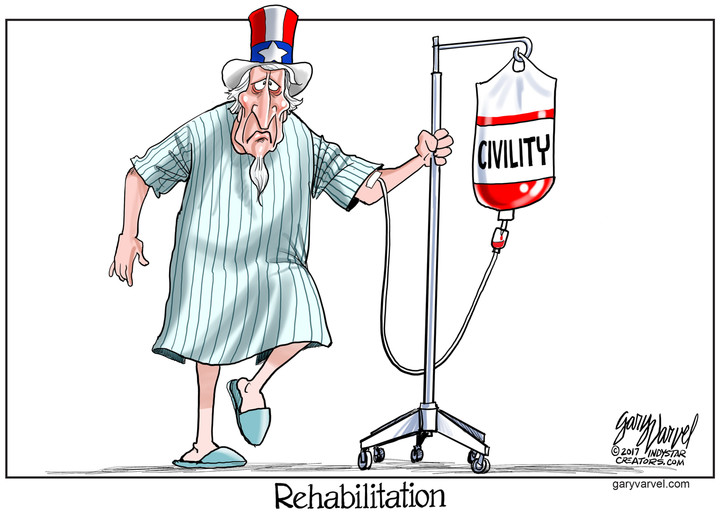 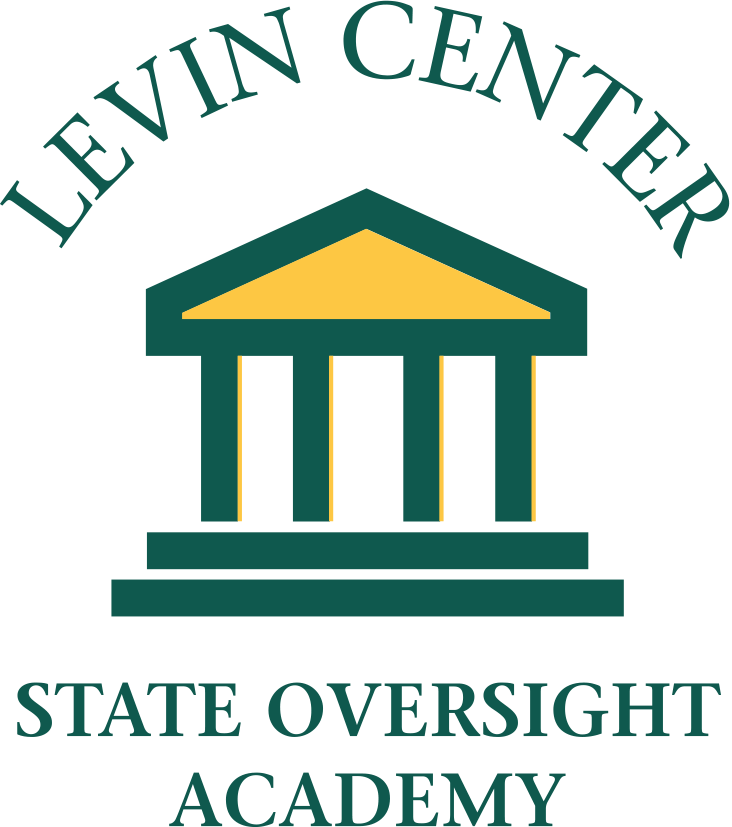 levincenter@wayne.edu
Medicaid Oversight Plan
Avenues: 
Analytic Bureaucracies
Appropriations Process
Committees
Admin Rule Review
Advice and Consent
Monitoring Contracts
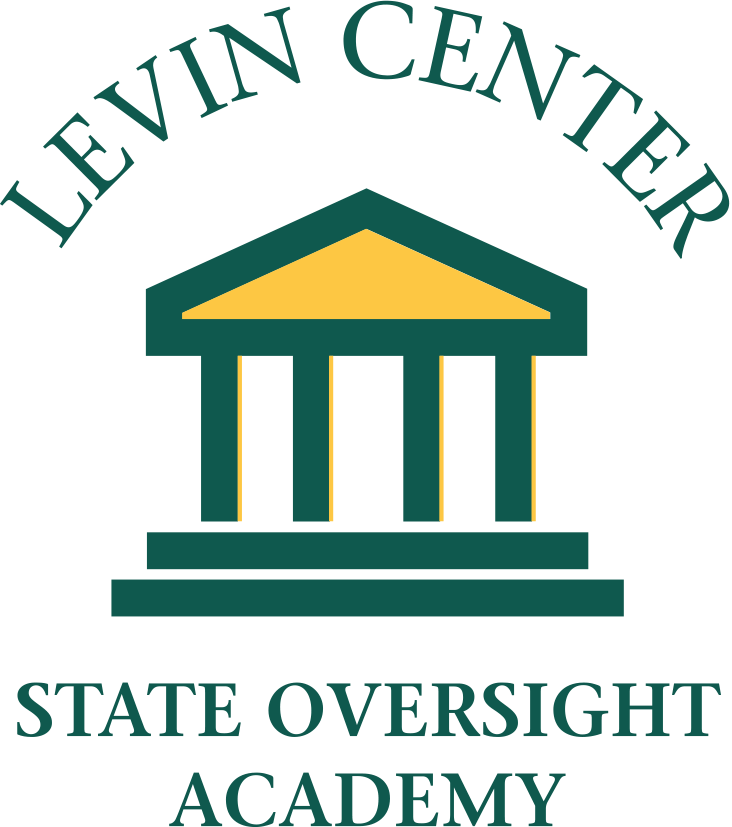 levincenter@wayne.edu
Medicaid Oversight Scenarios
Analytic Bureaucracies
Appropriations Process
Committees
Admin Rule Review
Advice and Consent
Monitoring Contracts
Children
Expansion
Health Equity and Justice
Disability Access
Safety Net Providers
Trauma Informed Care
Opioid Use Disorder
Primary Care Deserts
Long Term Servicing and Medicaid Funding
Medicaid Unwinding
Medicaid Home and Community-Based Waivers
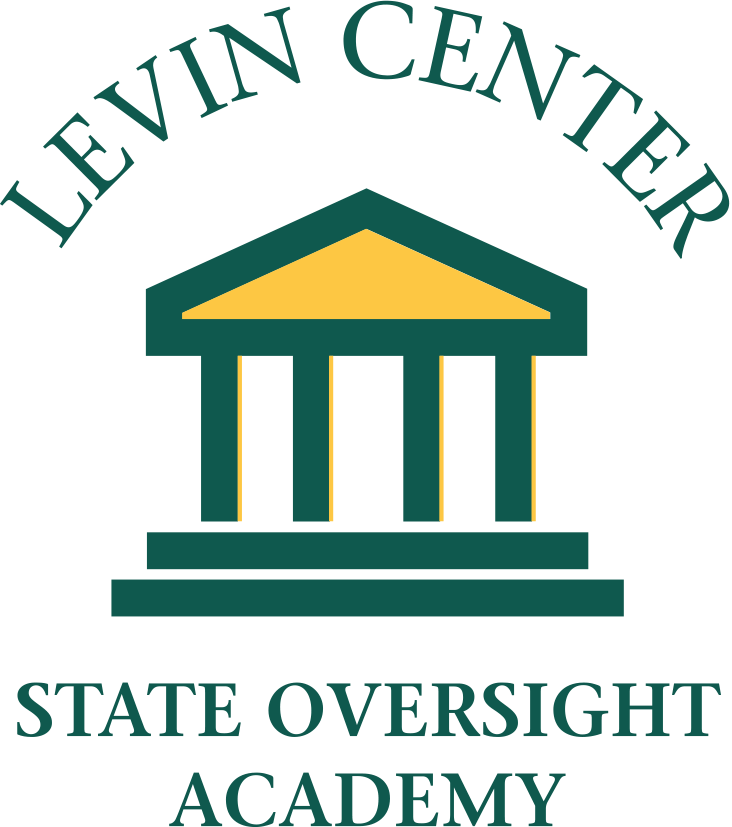 levincenter@wayne.edu
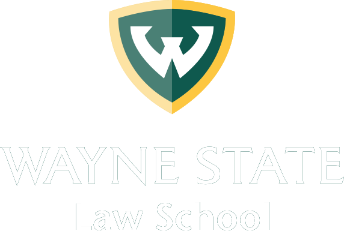 Q&A
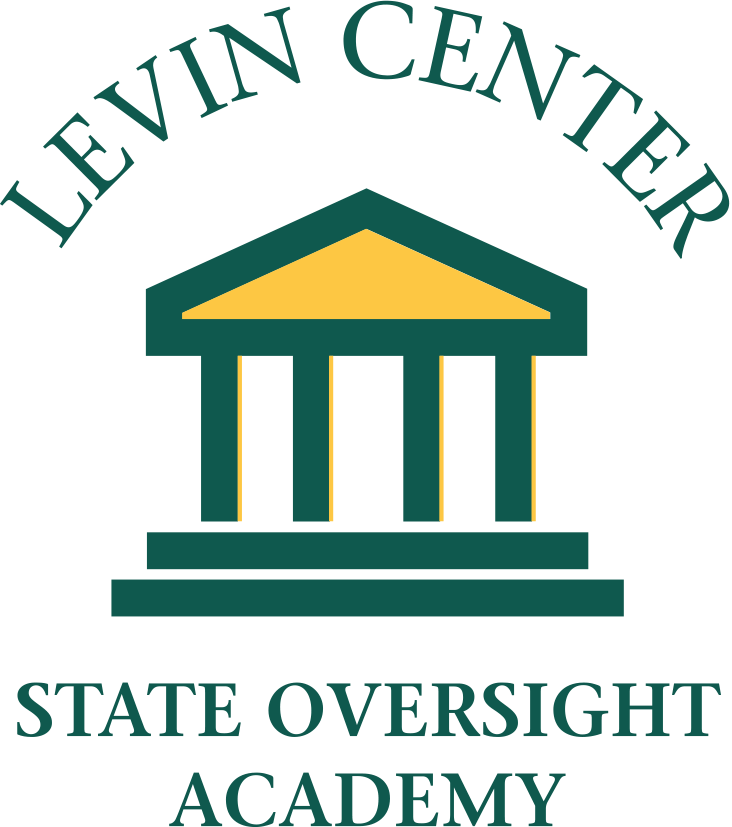 levincenter@wayne.edu
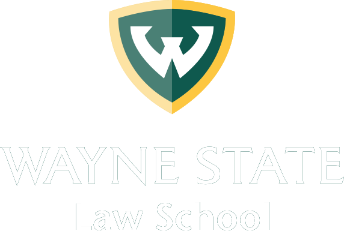 Thank you!
For more information, contact:

Ben Eikey, Benjamin.Eikey@wayne.edu
State Oversight Resources: https://www.levin-center.org/state-lawmakers/state-oversight-resources/
State Oversight Workshops: https://www.levin-center.org/state-lawmakers/oversight-workshops/
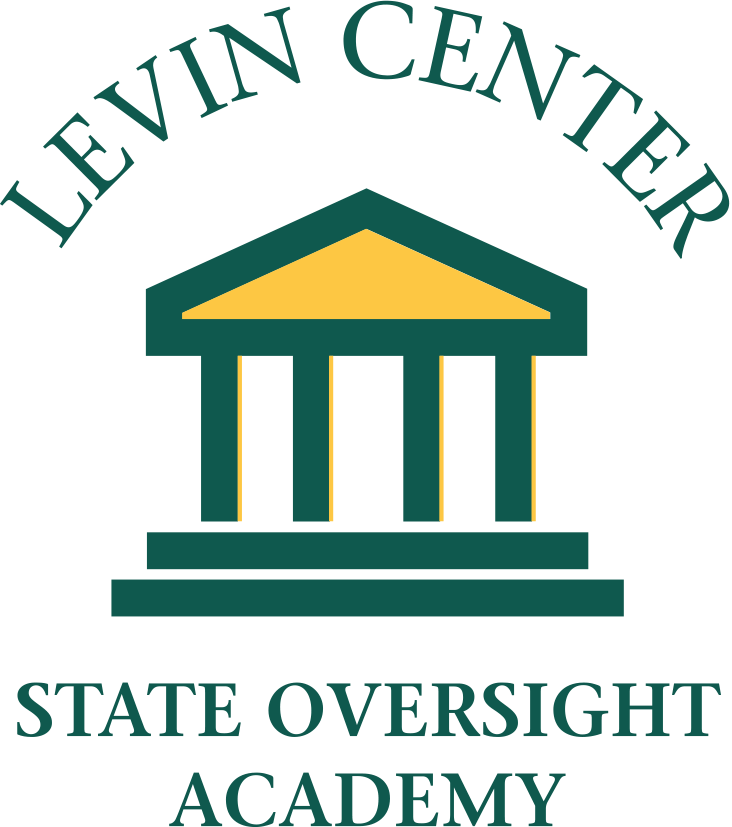 levincenter@wayne.edu